Формирование элементов функциональной грамотности при реализации программы «Мифы народов мира» в 5 классе
Лоншакова Е. В., учитель истории и обществознания
МАОУ «Гимназия № 25» города Костромы
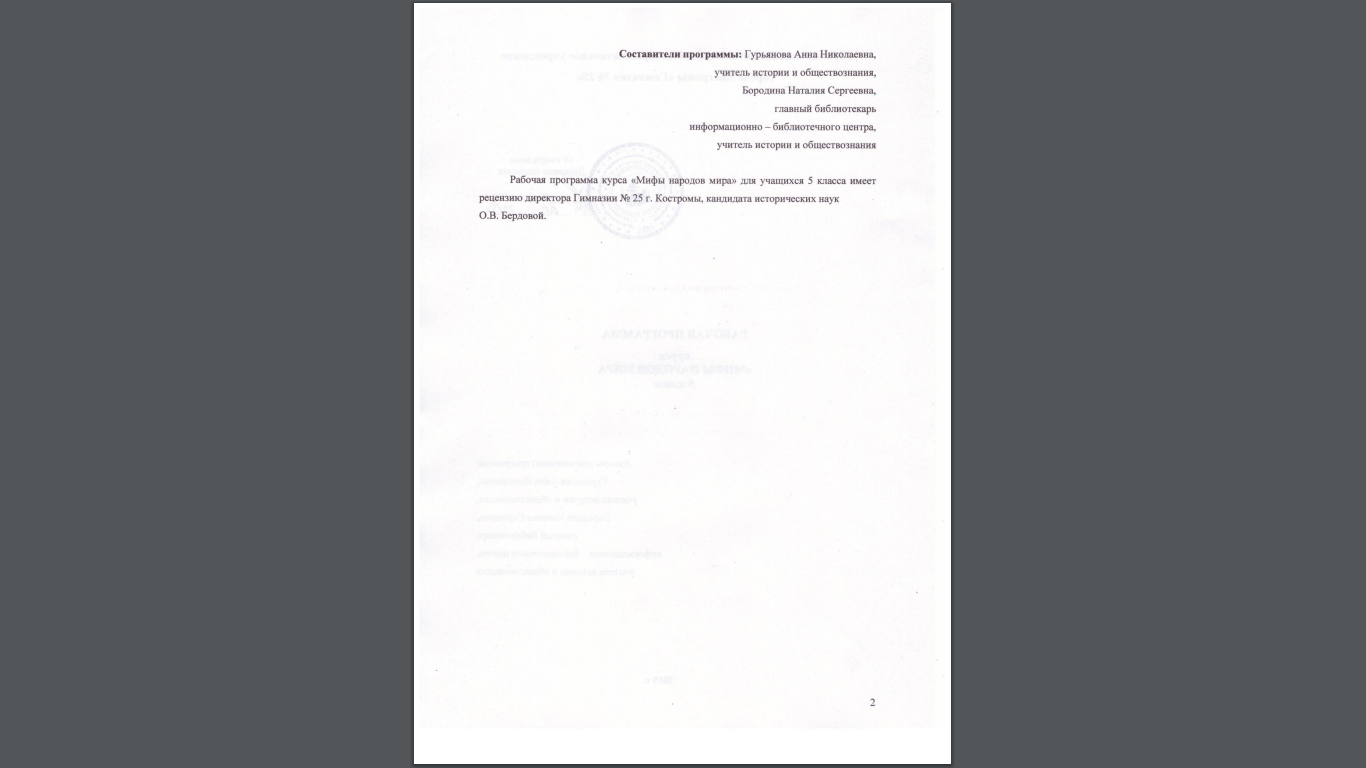 Задачи программы:
сформировать представления об особенностях историко-культурного развития стран и народов мира на основе мифологических знаний; 
определить общие черты и особенности мифологии народов мира; 
способствовать развитию познавательного интереса обучающихся в процессе изучения мифотворчества народов мира; 
продолжить формировать навыки самостоятельной познавательной деятельности обучающихся; 
формировать способность обучающихся к восприятию мировой культуры, осознанию ее ценности, уникальности и неповторимости; 
воспитать гражданственность, национальную идентичность через воспитание уважения к культурному наследию мира.
Содержание учебного курса «Мифы народов мира»
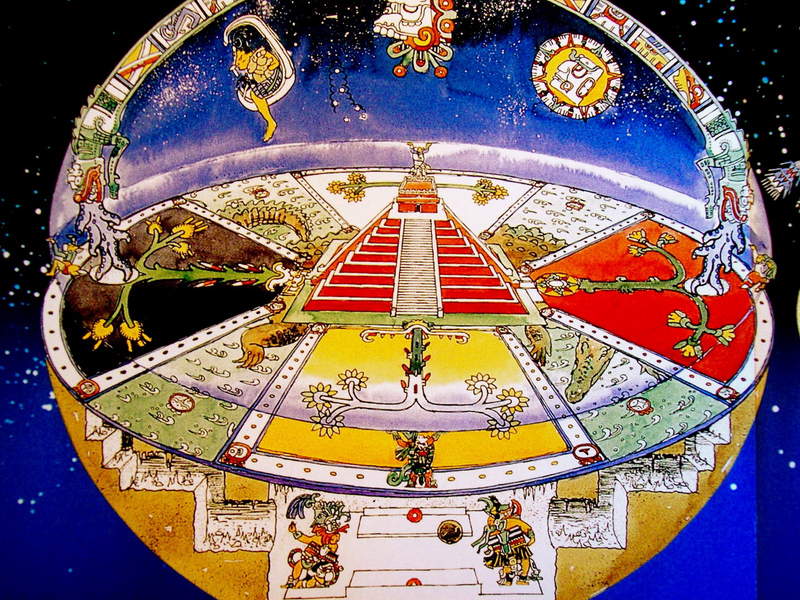 Мифология Древнего Востока (Египетская, шумеро-аккадская, индийская и китайская мифологии);
Античная мифология;  
Скандинавская мифология; 
Мифология восточных славян;  
Мифология народов Африки; 
Североамериканских индейцев, народов майя, инков, ацтеков.
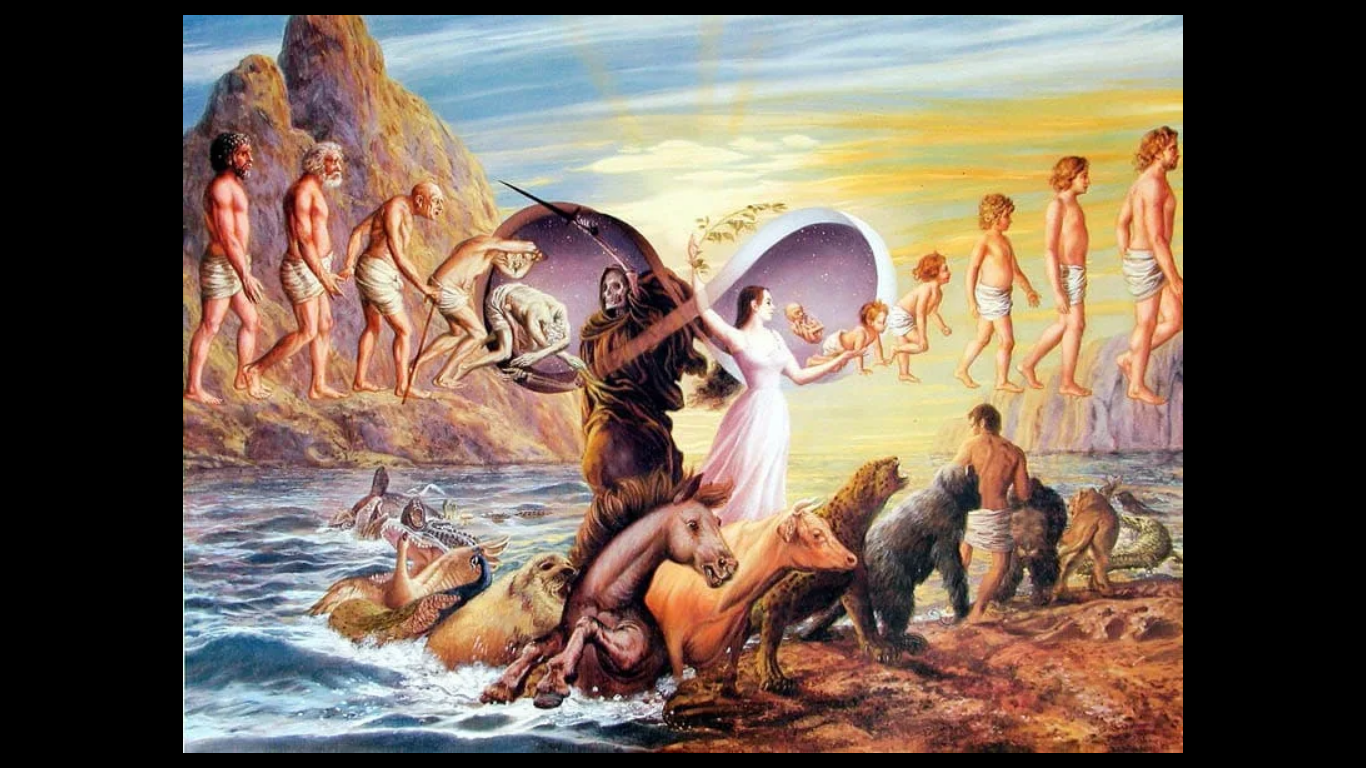 Планируемые результаты
Предметные результаты соответствуют структуре познавательной деятельности школьников при изучении истории и отражают логику исторического познания (описание – анализ – объяснение – оценка).  
Понимать и правильно применять понятия «миф», «мифология», «легенда», 
«сказка»;  
Определять вид мифа, правильно употреблять и объяснять термины. 
Уметь работать с текстом мифов: использовать миф как источник информации о мировосприятии конкретного народа; объяснять какие природно-климатические условия и особенности исторического развития древней цивилизации нашли отражения в мифологических сюжетах;  
Объяснять связь между мифологическими персонажами и явлениями современной жизни, формулировать собственные предположения; 
Знать имена и деяния главных богов и героев древних народов;  
Знать какую роль сыграли мифы в формировании культурного наследия.
Каким образом происходит формирование функциональной грамотности на уроках мифологии?
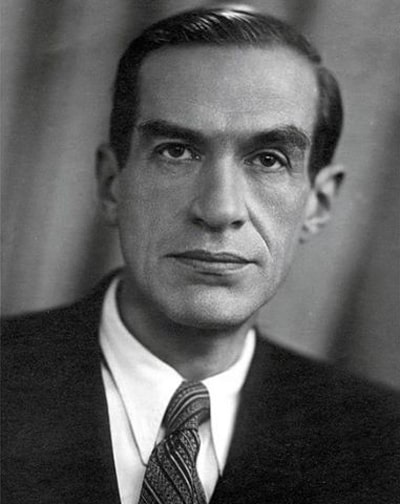 Функциональная грамотность предполагает способность человека использовать приобретаемые в течение жизни знания, умения и навыки для решения максимально широкого диапазона жизненных задач в различных сферах человеческой деятельности. 
В исследованиях PISA функциональная грамотность представлена в шести компонентах:
А.А. Леонтьев
Шесть компонентов функциональной грамотности
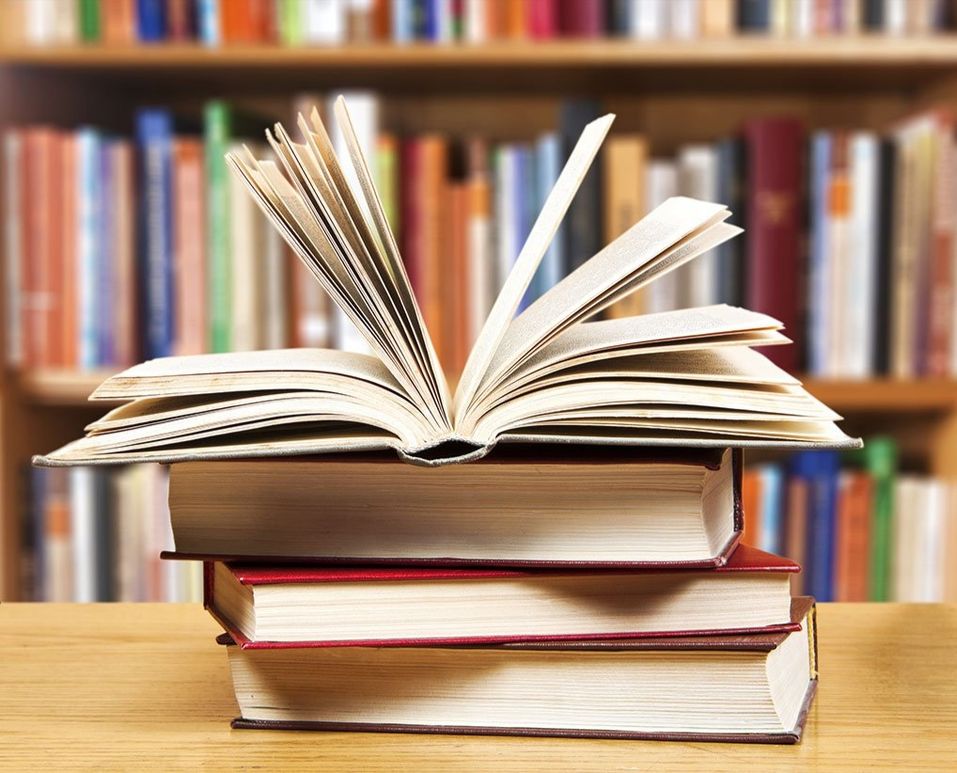 Читательская грамотность
 Математическая грамотность
 Грамотность в области естествознания
 Финансовая грамотность
 Креативное мышление
 Глобальные  компетенции
Читательская грамотность  -  способности человека понимать, использовать, оценивать тексты, размышлять о них и заниматься чтением для того, чтобы достигать свои целей, расширять свои знания и возможности, участвовать в социальной жизни.
Задание 1
Послушайте, пожалуйста, отрывок из произведения нашего великого поэта А.С. Пушкина «Прозерпина»:
Плещут волны Флегетона,
Своды тартара дрожат:
Кони бледного Плутона
Быстро к нимфам Пелиона
Из аида бога мчат.
Задание 2
Теперь посмотрите, пожалуйста, на картину знаменитого русского художника Валентина Серова «Похищение Европы» (1910г.).
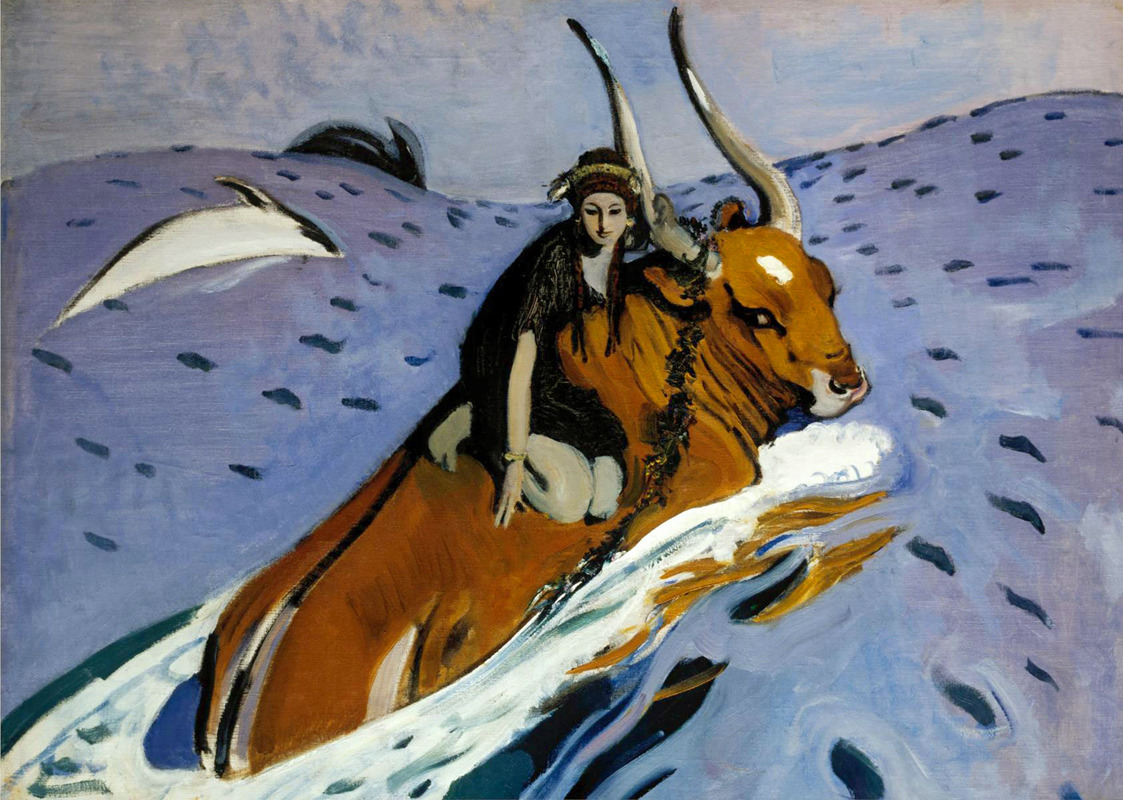 Задание 3Учащиеся раскрывают значение устойчивых выражений
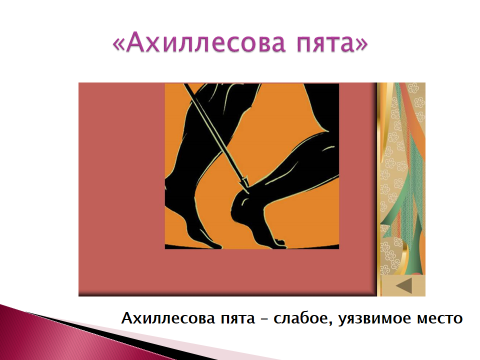 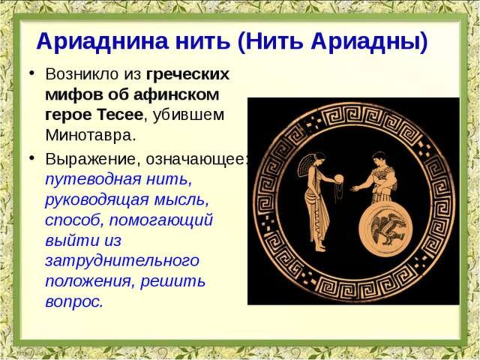 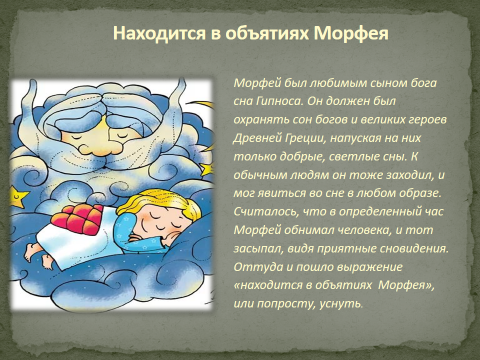 Задание 4 Выяснить происхождение слов география, геометрия, январь, марь, музей, мегера, ехидна
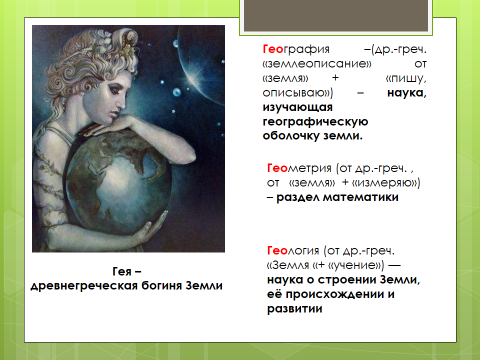 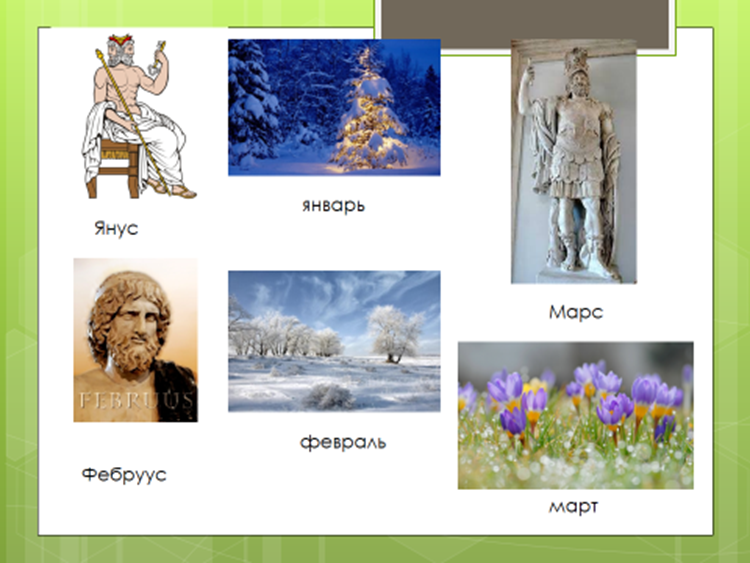 Креативное мышление – это способность продуктивно участвовать в выдвижении,  оценке и совершенствовании идей, направленных на получение оригинальных и эффективных решений, генерацию нового знания или создание продуктов проявления творчества и воображения
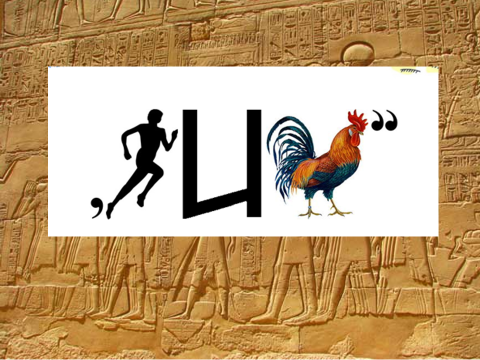 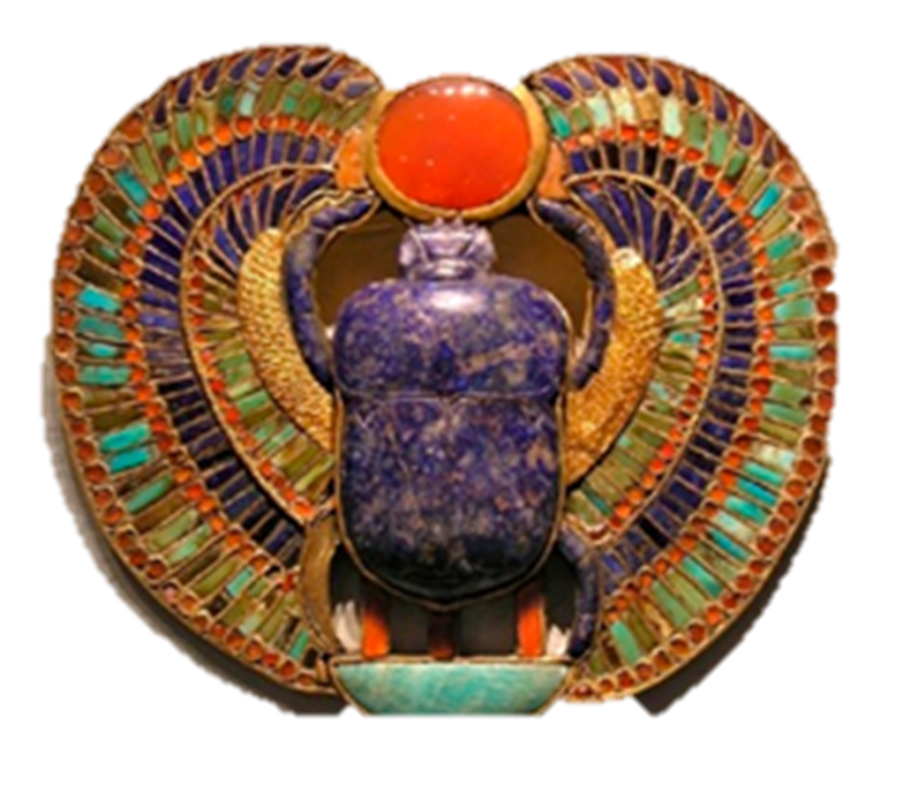 Творческие задания
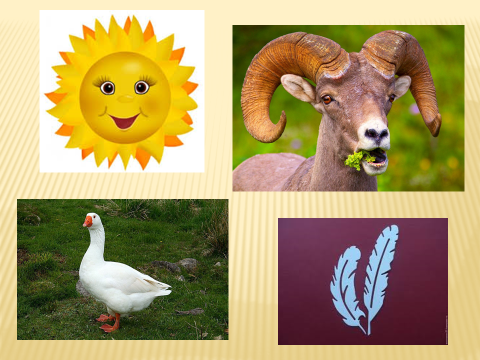 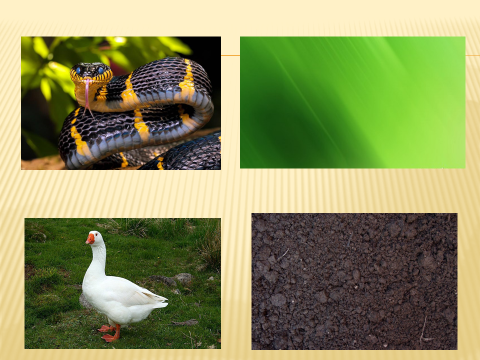 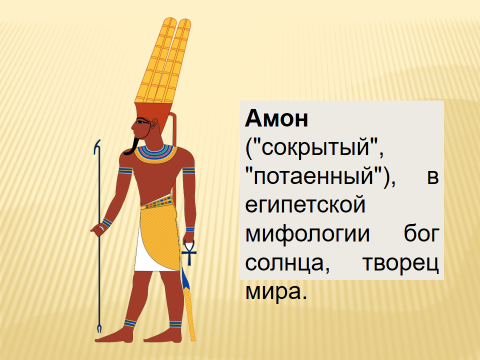 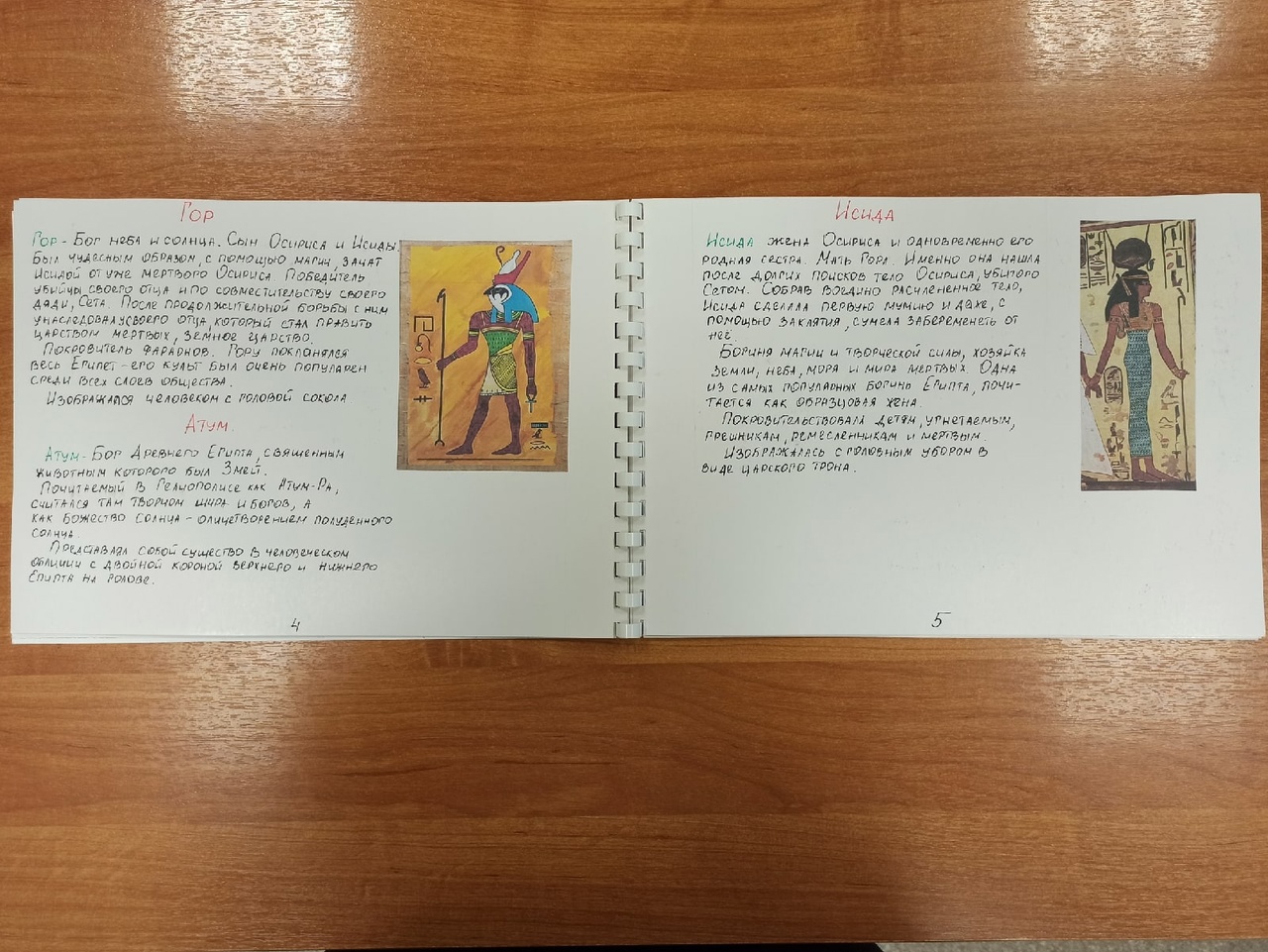 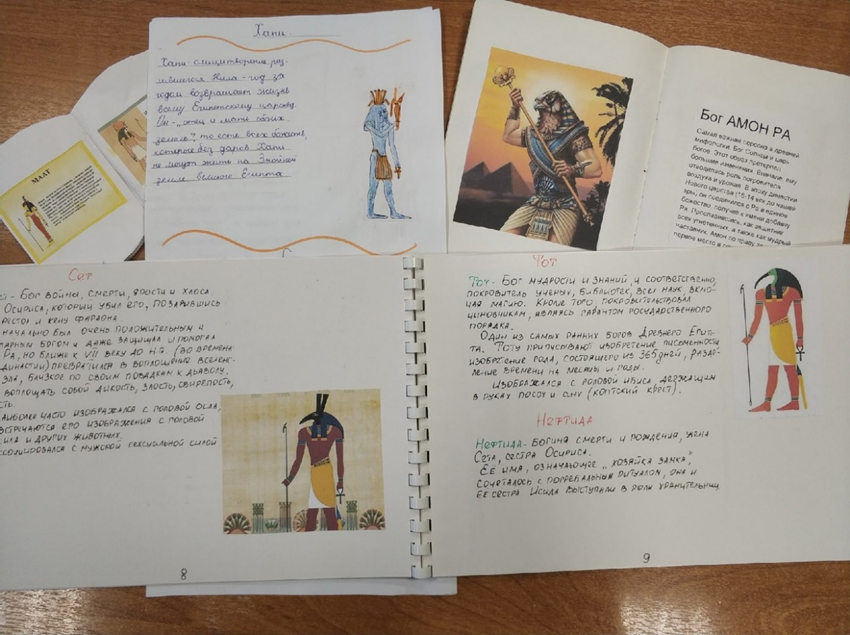 Спасибо за внимание!